Assentamentos RuraisAraraquara
Filipe Traspadini Vioti  10817455
Descrição
Objeto de estudo: Assentamentos Rurais Bela Vista e Monte Alegre.

Objetivo: descrever a atividade dos assentamentos, o papel que desempenham para o abastecimento de alimentos do município onde estão, quais os principais alimentos que cultivam e porquê, como se dá a comercialização dos alimentos  e como ocorre a interação com a concorrência agroindustrial local. Tendo como base fontes de informações já existentes e atuais.

Método: revisão bibliográfica e análise documental.

Localidade: Município de Araraquara.
2
Localização
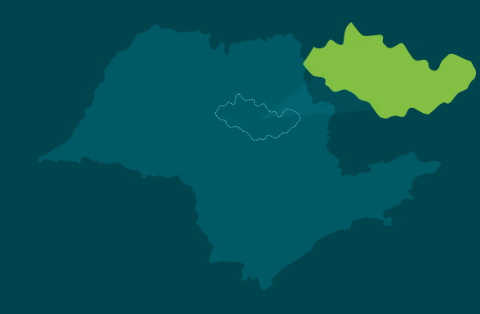 our office
3